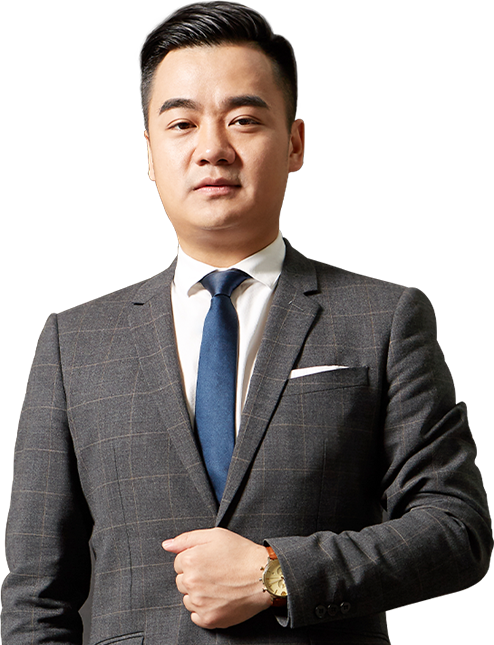 病树前头万木春
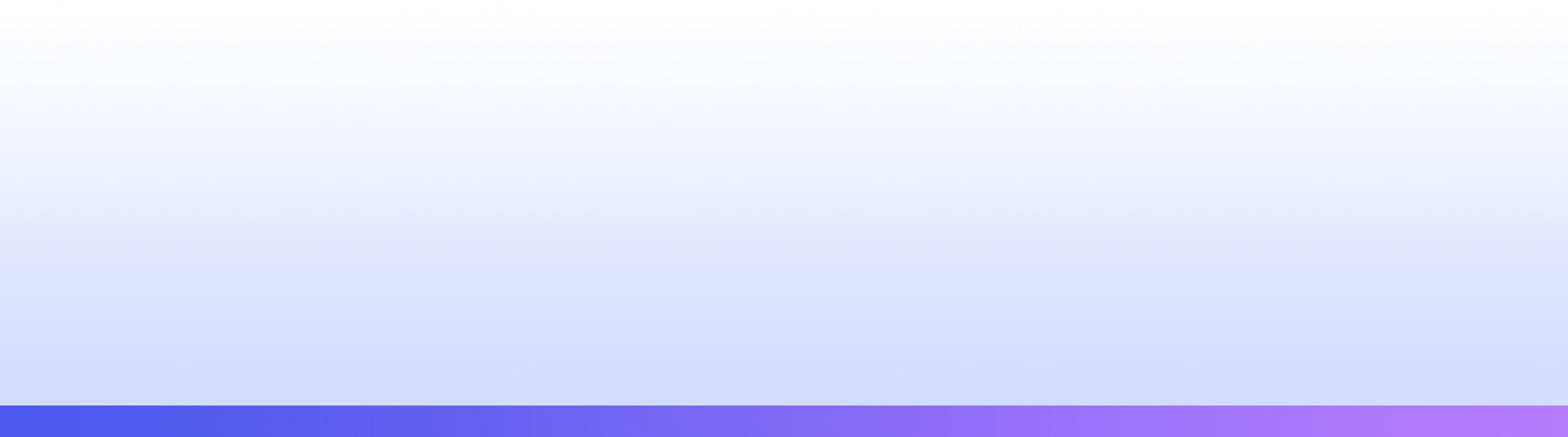 王延龙  |  执业编号:A1120615060002
·
经传多赢资深投顾。
·
长期从事金融服务行业，擅长把握市场节奏、筹码理论、热点跟踪及板块分析和龙头晋级、淘汰、卡位等细节判断。独创盈利模式《钝化转势法》、《分金弱转强》、《一眼看高点》等，深受广大股民用户的认可。
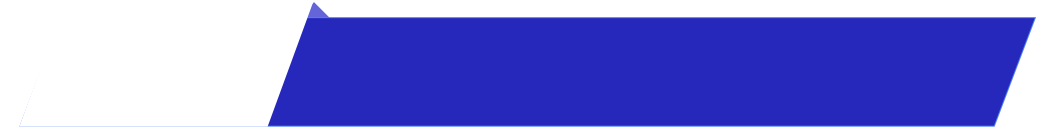 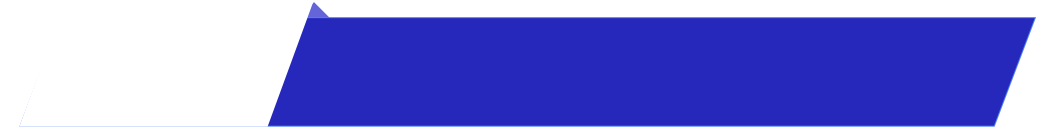 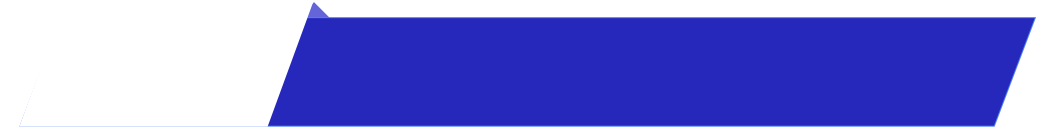 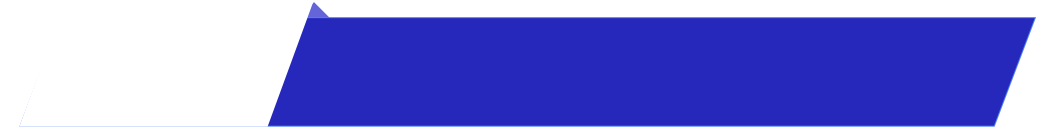 第一章
第二章
第三章
第四章
防守的根本目的是进攻
静待花开
新国九条下的改变
短期策略和方向
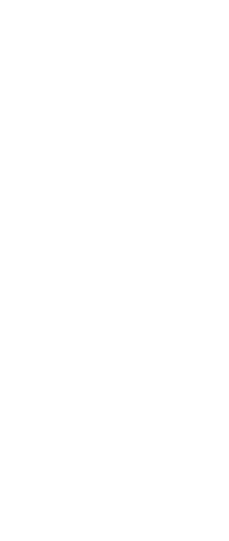 PART 01
防守的目的是进攻
防守的核心目的是进攻
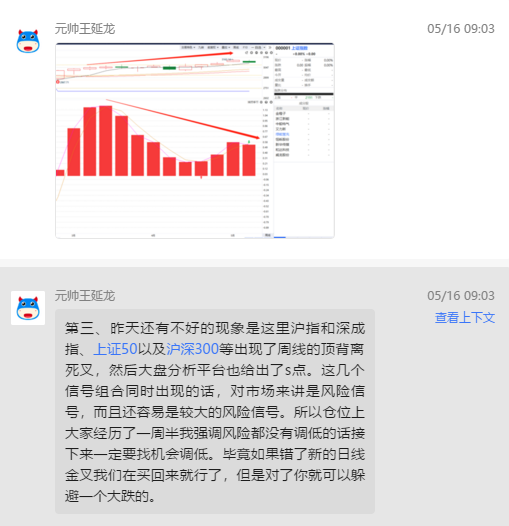 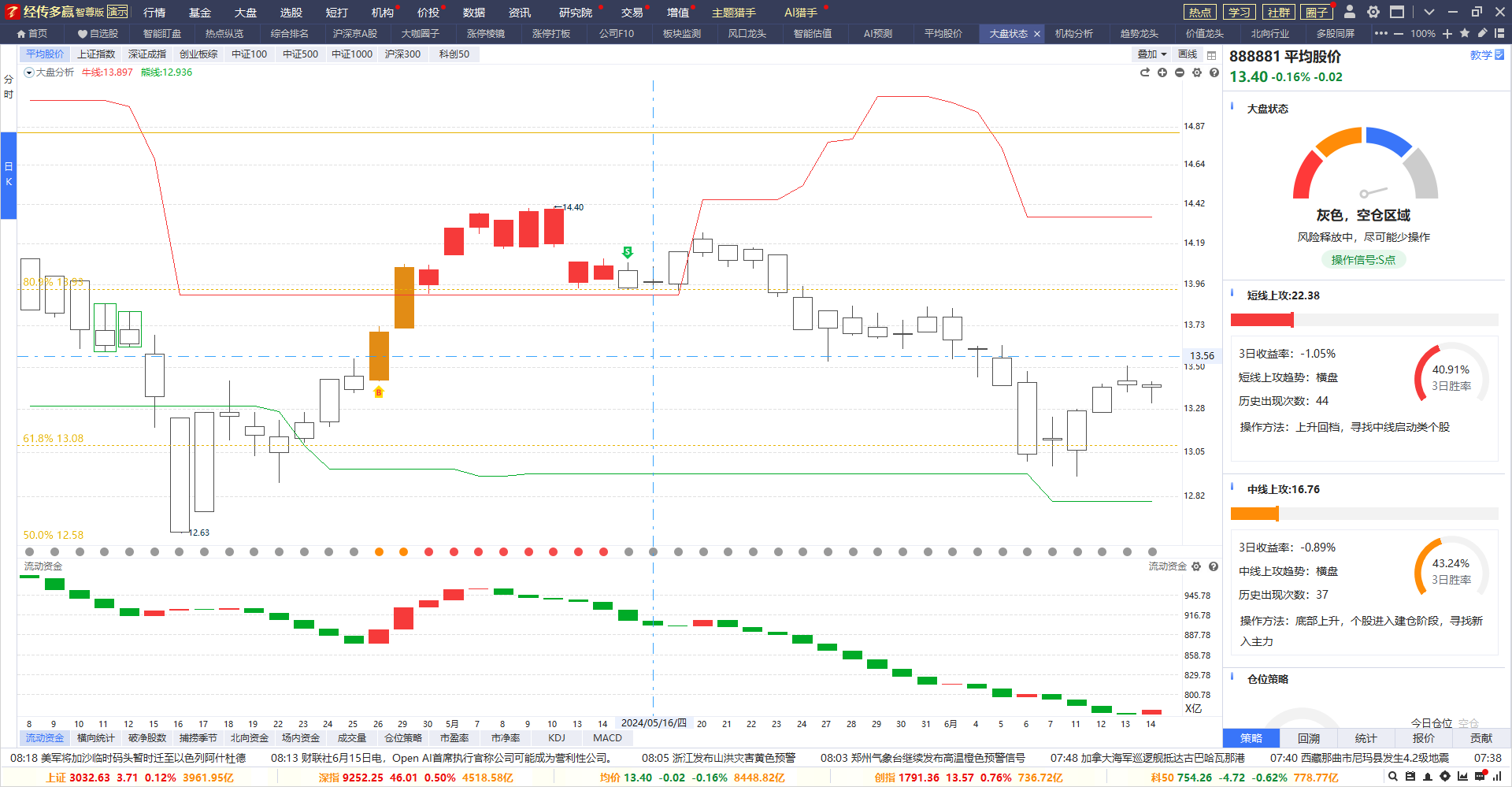 连续建议小仓位不操作
选股视频都停更
经传多赢资深投顾 :王延龙丨执业编号:A1120615060002   风险提示:观点基于软件数据和理论模型分析，仅供参考，不构成买卖建议，股市有风险，投资需谨慎
仓位调节带来的心态变化
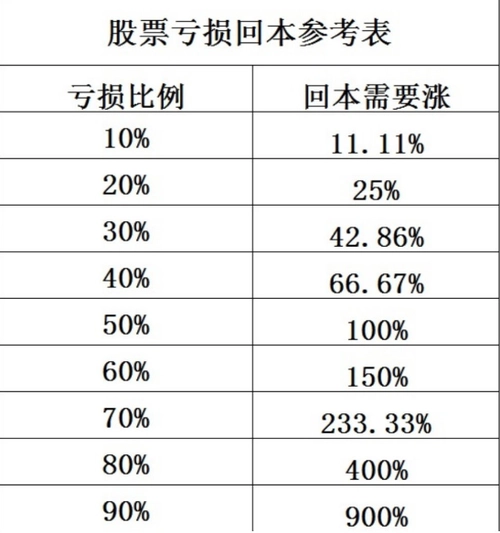 100 -15% -20% +20%=81.6

100 -15% 两层-20% +20%=97.92

重点心态上的起起伏伏

还有底部来临时间的抄底执行力
以及对下跌的感受

核心：止损和控仓
经传多赢资深投顾 :王延龙丨执业编号:A1120615060002   风险提示:观点基于软件数据和理论模型分析，仅供参考，不构成买卖建议，股市有风险，投资需谨慎
PART 02
静待花开
不要悲观，市场没有大跌预期
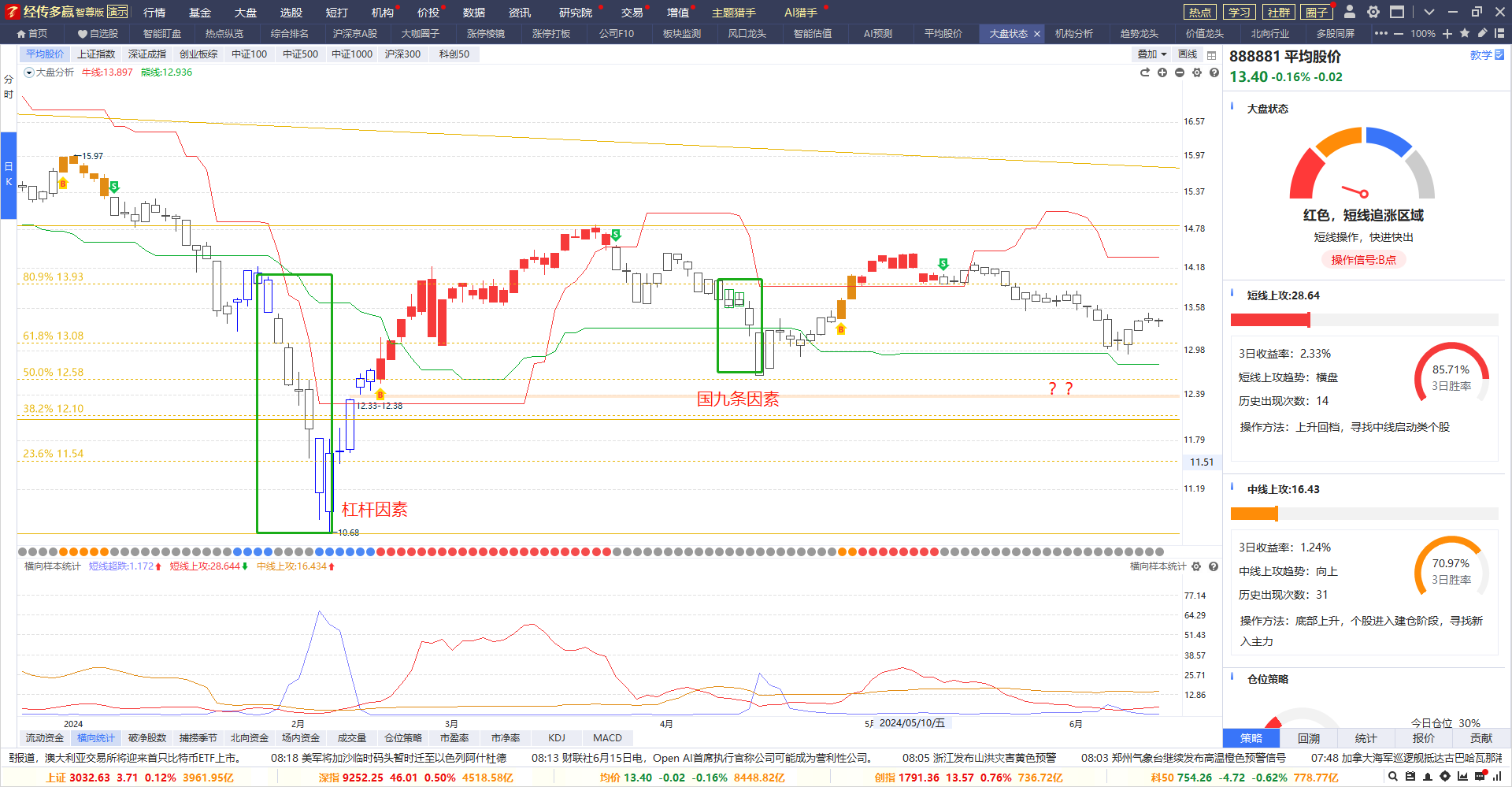 经传多赢资深投顾 :王延龙丨执业编号:A1120615060002  风险提示:观点基于软件数据和理论模型分析，仅供参考，不构成买卖建议，股市有风险，投资需谨慎
进攻周期即将到来一
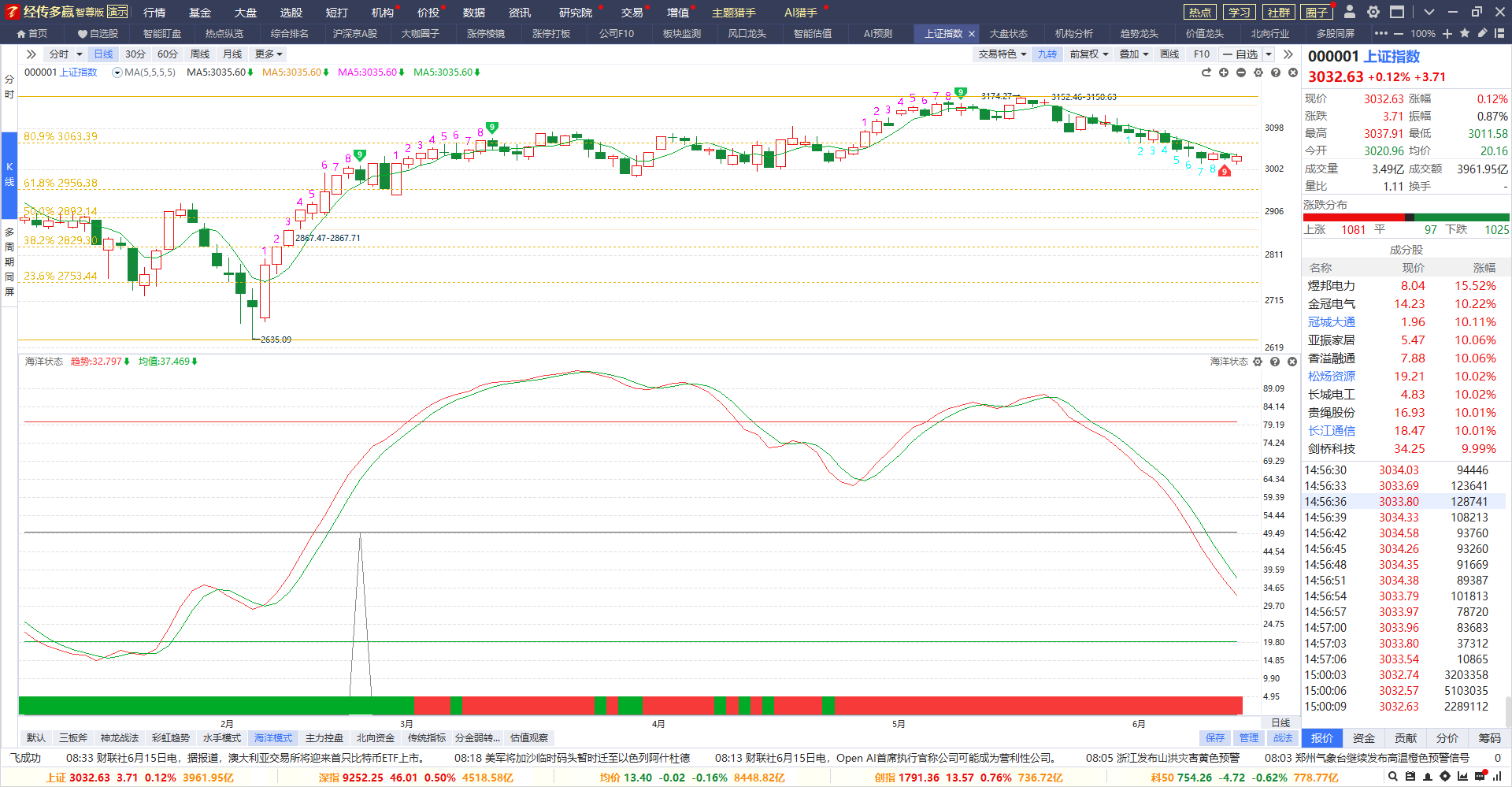 继续走低即将入水
经传多赢资深投顾 :王延龙丨执业编号:A1120615060002   风险提示:观点基于软件数据和理论模型分析，仅供参考，不构成买卖建议，股市有风险，投资需谨慎
进攻周期即将到来二
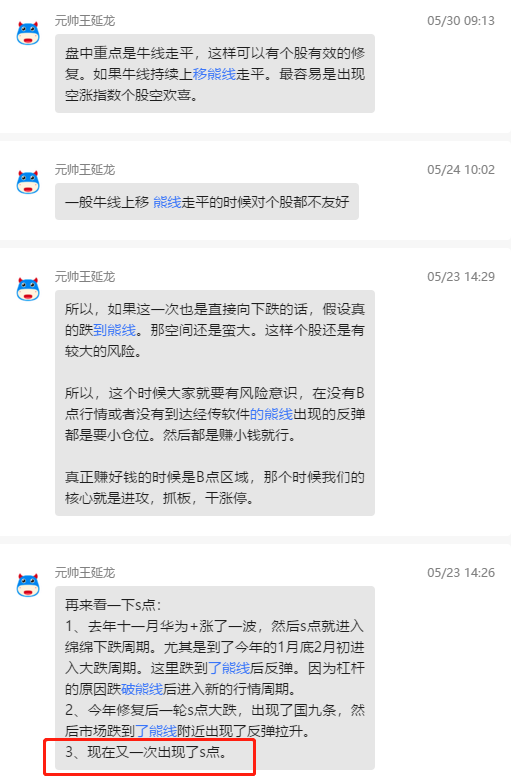 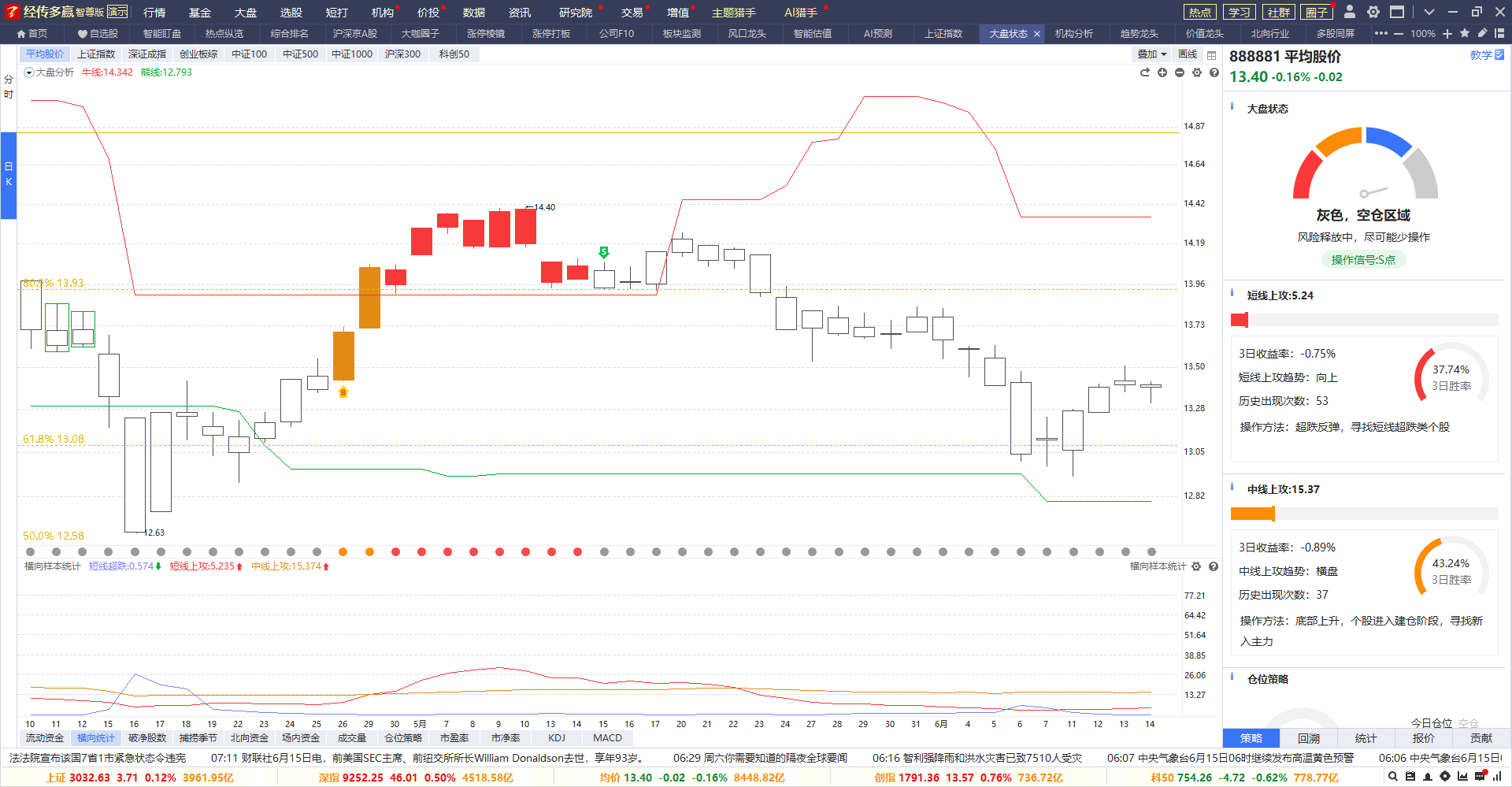 已经在熊线附近
经传多赢资深投顾 :王延龙丨执业编号:A1120615060002   风险提示:观点基于软件数据和理论模型分析，仅供参考，不构成买卖建议，股市有风险，投资需谨慎
进攻来临的预期强吗？
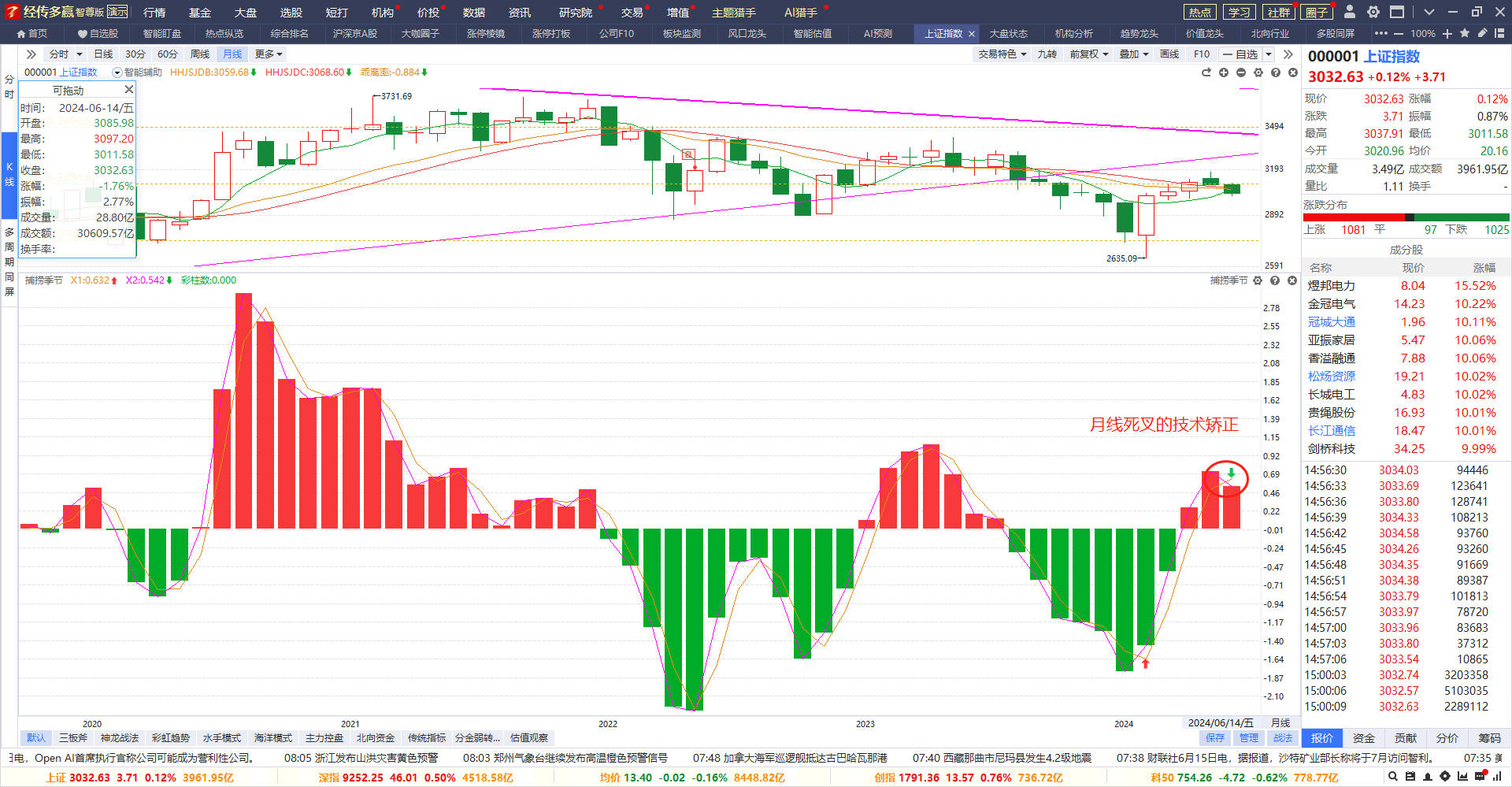 月线死叉成立可以有背离预期，更好。
不成立的话，就是一个正常周线级别的顶部结构调整也是到尾声。
当上攻来临上方收敛三角形压力3400点。也没有多大，选对方向和是否调仓更重要。
经传多赢资深投顾 :王延龙丨执业编号:A1120615060002   风险提示:观点基于软件数据和理论模型分析，仅供参考，不构成买卖建议，股市有风险，投资需谨慎
PART 03
新国九条下的改变
国九条和市场
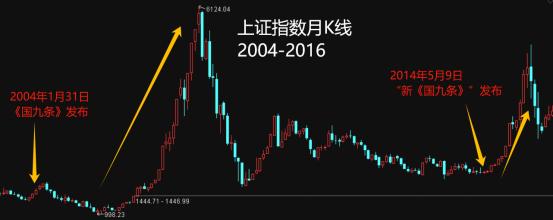 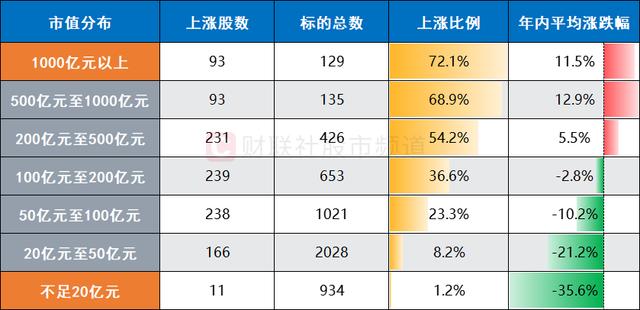 经传多赢资深投顾 :王延龙丨执业编号:A1120615060002   风险提示:观点基于软件数据和理论模型分析，仅供参考，不构成买卖建议，股市有风险，投资需谨慎
选股模板一
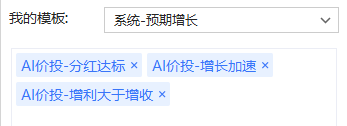 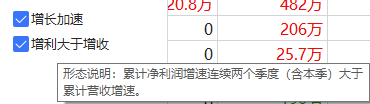 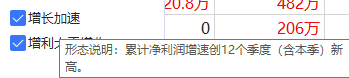 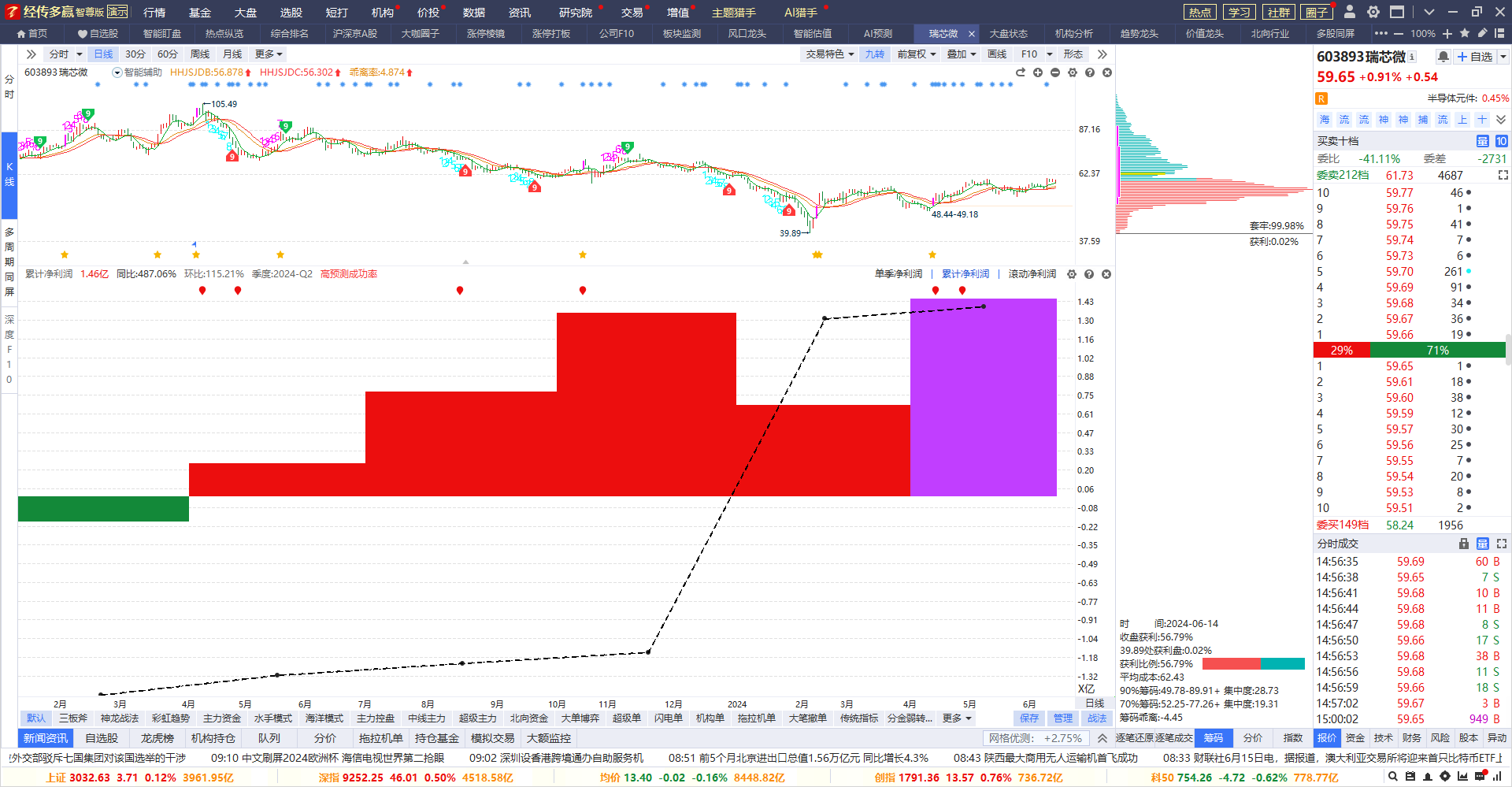 上述案例不构成推荐股票，仅供盈利模式教学
经传多赢资深投顾 :王延龙丨执业编号:A1120615060002   风险提示:观点基于软件数据和理论模型分析，仅供参考，不构成买卖建议，股市有风险，投资需谨慎
国九条下的不同参考
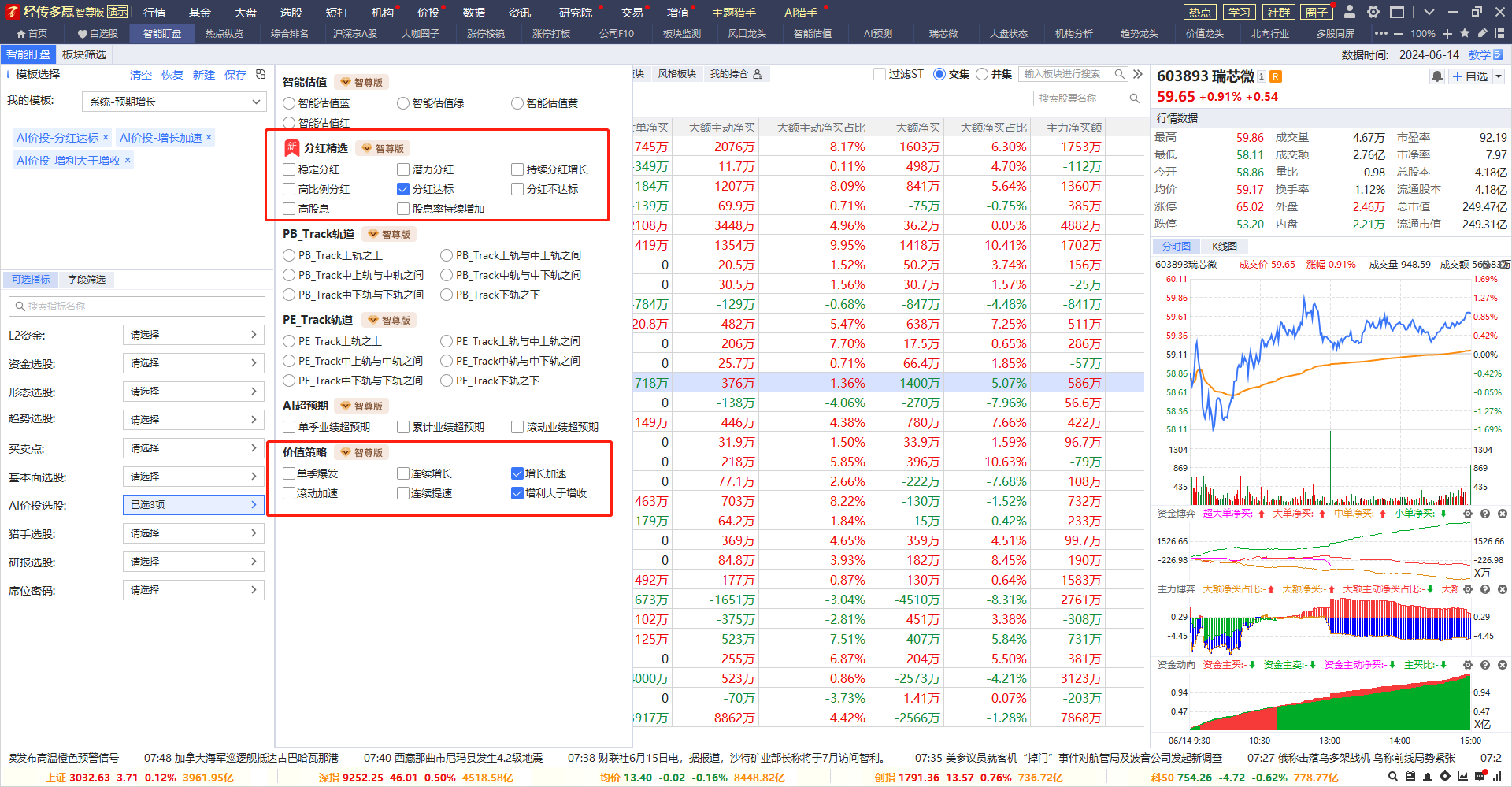 经传多赢资深投顾 :王延龙丨执业编号:A1120615060002   风险提示:观点基于软件数据和理论模型分析，仅供参考，不构成买卖建议，股市有风险，投资需谨慎
PART 04
短期策略和方向
矫正后也往往有个筑底过程
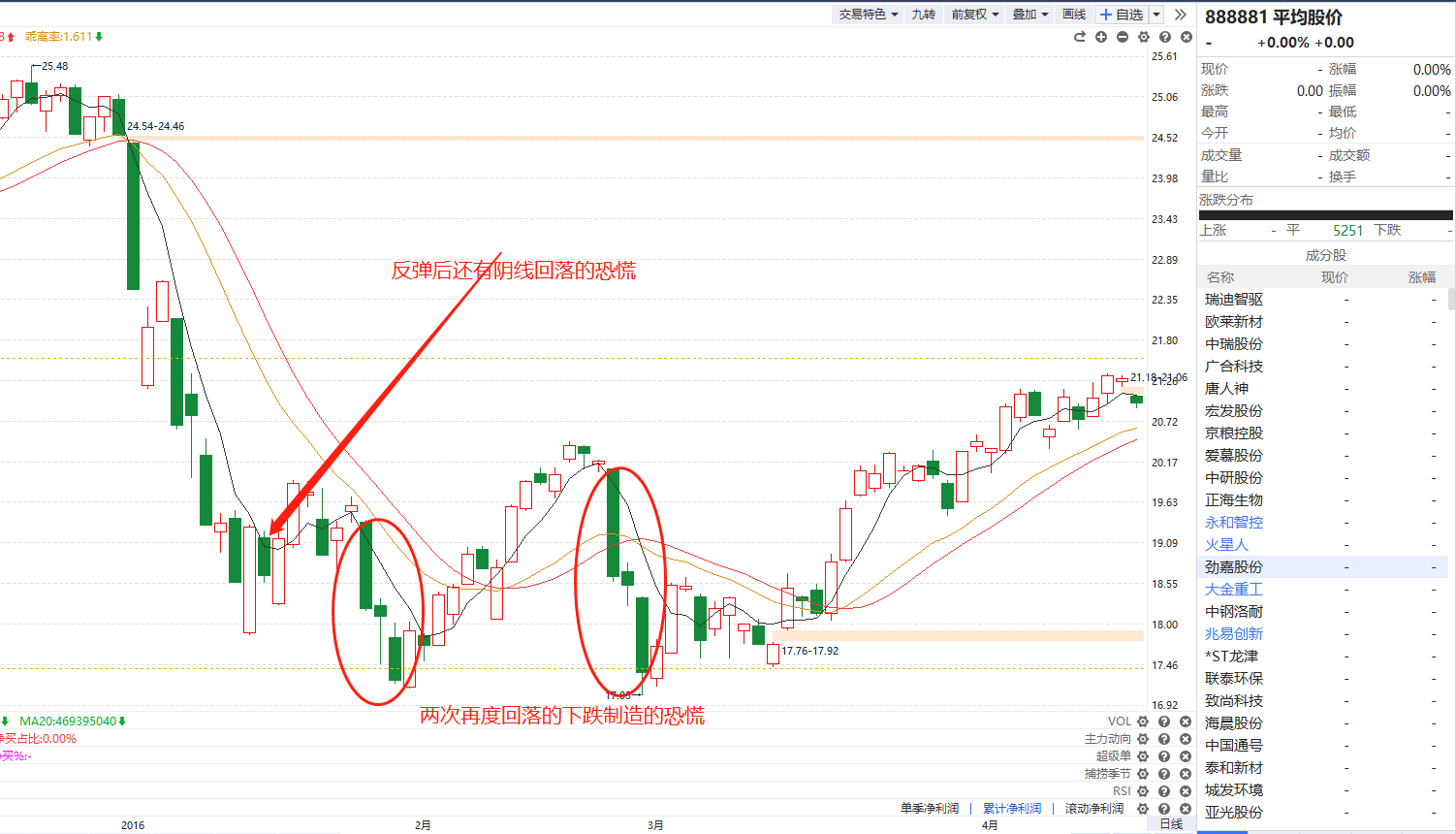 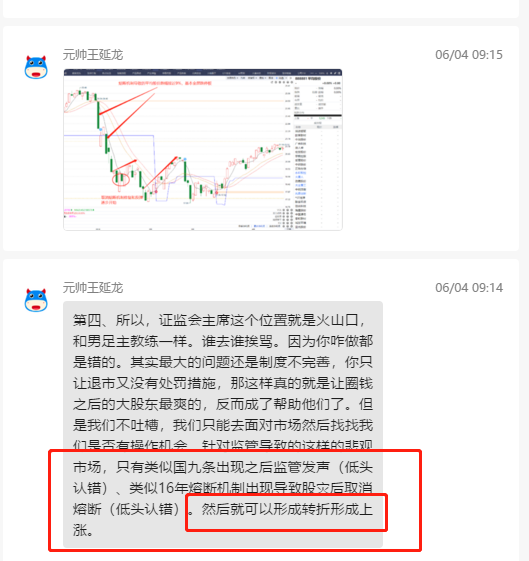 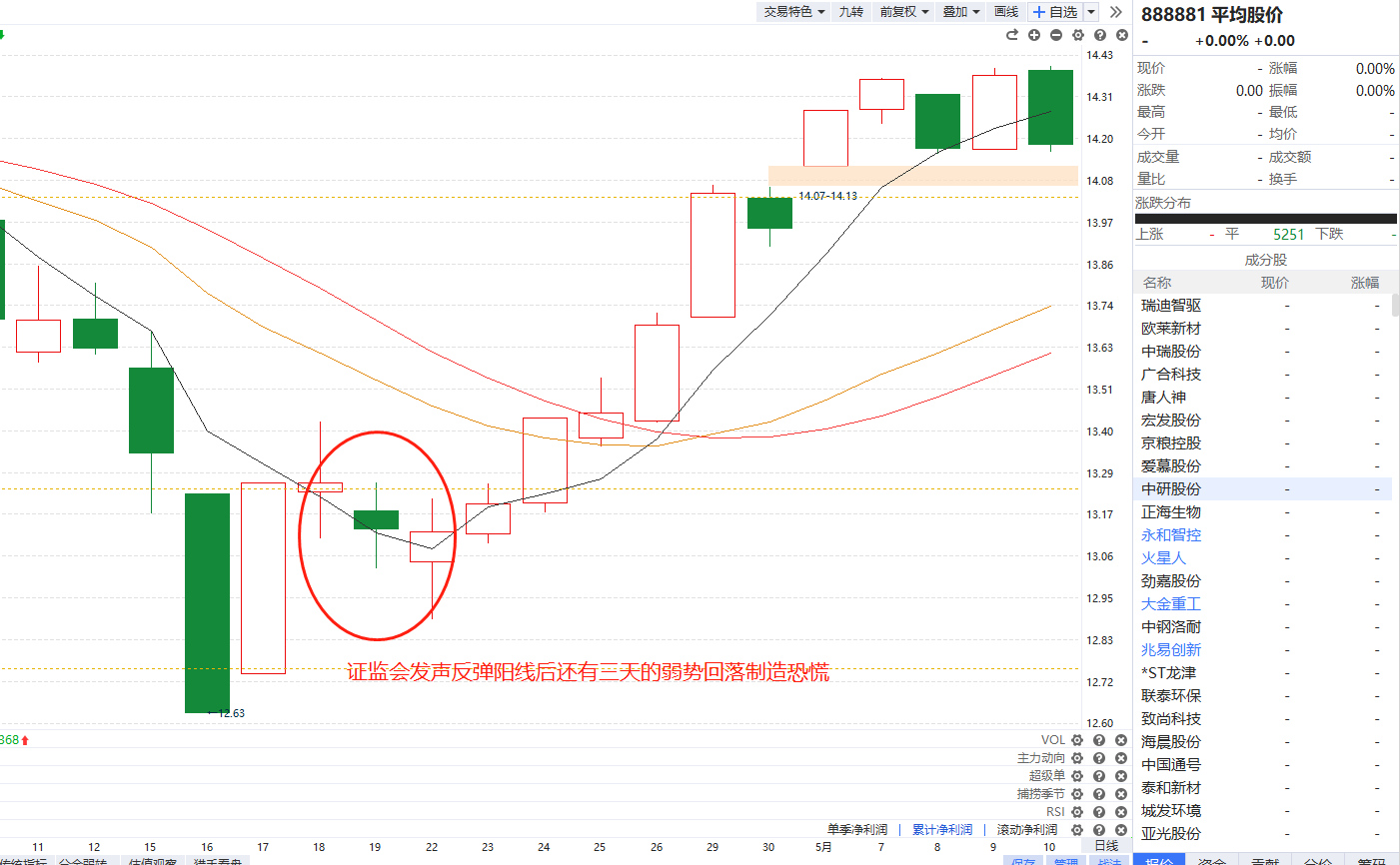 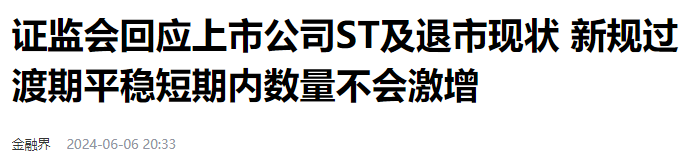 经传多赢资深投顾 :王延龙丨执业编号:A1120615060002   风险提示:观点基于软件数据和理论模型分析，仅供参考，不构成买卖建议，股市有风险，投资需谨慎
短期技术形态
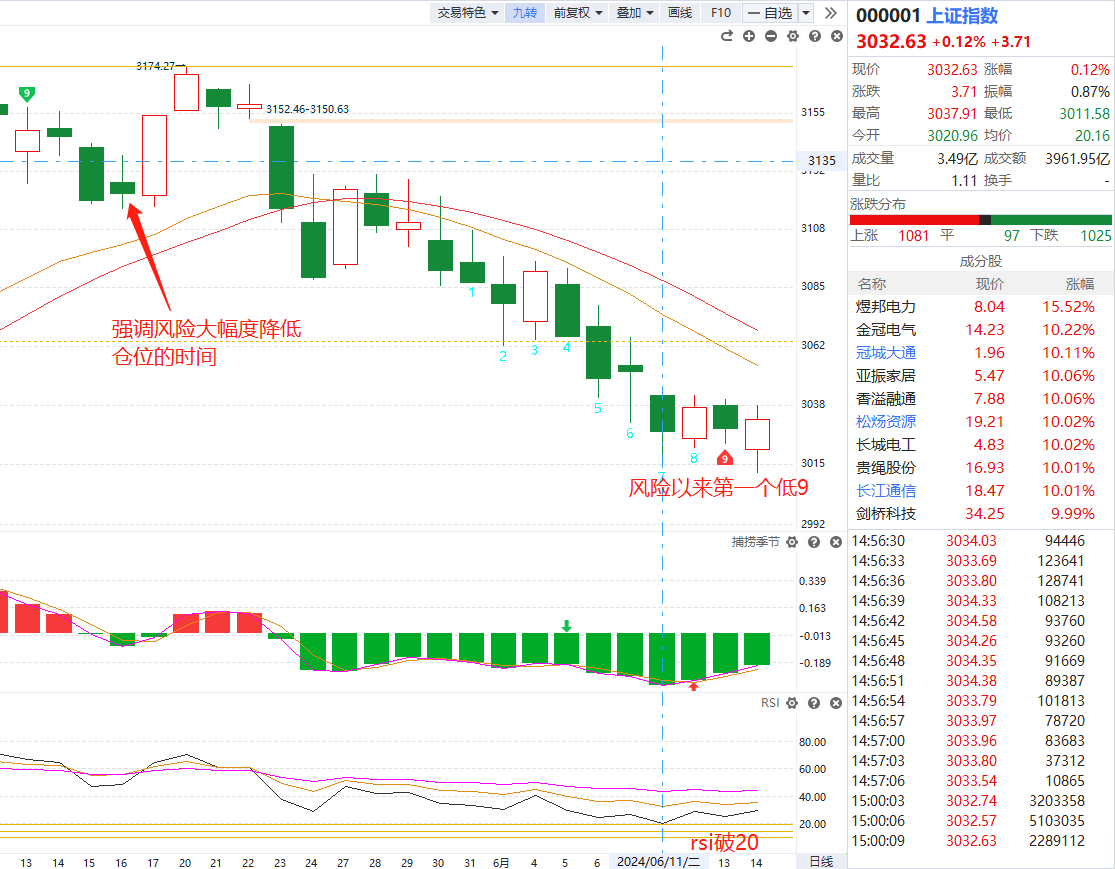 经传多赢资深投顾 :王延龙丨执业编号:A1120615060002   风险提示:观点基于软件数据和理论模型分析，仅供参考，不构成买卖建议，股市有风险，投资需谨慎
短期消息
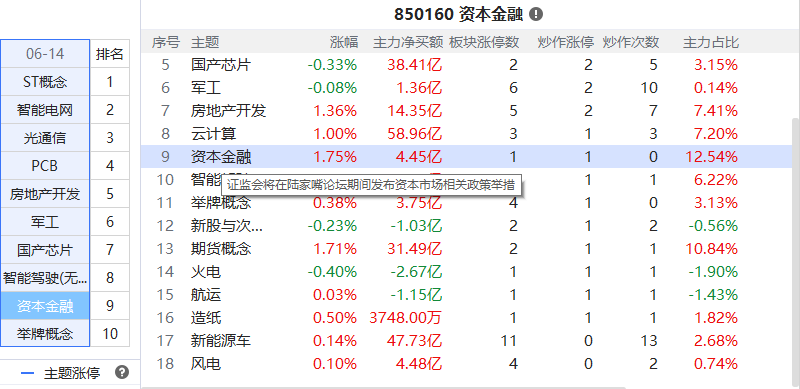 白酒：茅台拖累。黄牛和电商平台的掐架。

传闻6月降息——地产有反应。

陆家嘴论坛，6月19日上午，吴清将出席论坛开幕式暨全体大会，并围绕“以金融高质量发展推动世界经济增长”发表主题演讲。——券商和资本金融方向有反应。
经传多赢资深投顾 :王延龙丨执业编号:A1120615060002   风险提示:观点基于软件数据和理论模型分析，仅供参考，不构成买卖建议，股市有风险，投资需谨慎
拥抱入水券商
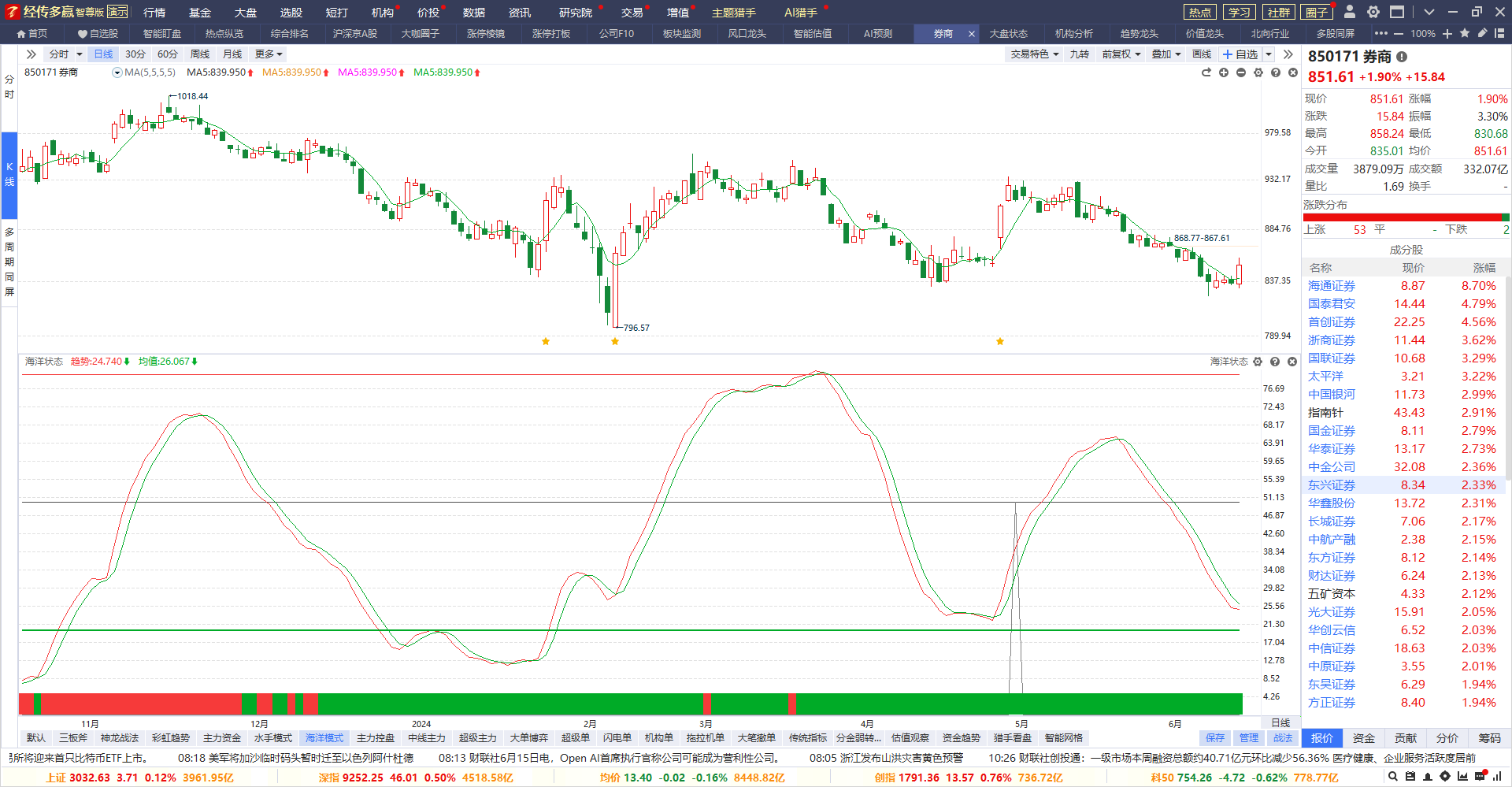 经传多赢资深投顾 :王延龙丨执业编号:A1120615060002   风险提示:观点基于软件数据和理论模型分析，仅供参考，不构成买卖建议，股市有风险，投资需谨慎
资本金融
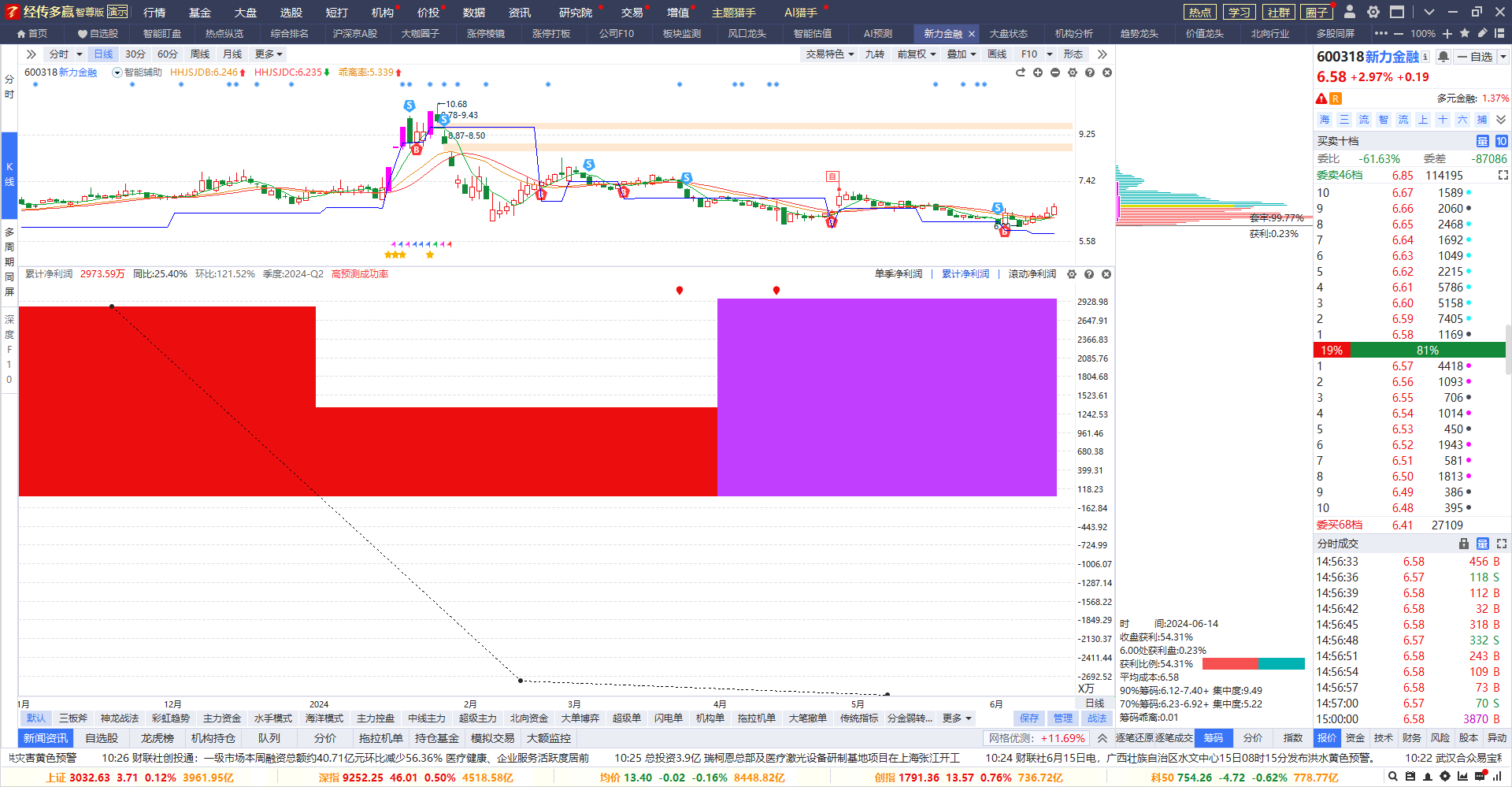 经传多赢资深投顾 :王延龙丨执业编号:A1120615060002   风险提示:观点基于软件数据和理论模型分析，仅供参考，不构成买卖建议，股市有风险，投资需谨慎
资本金融
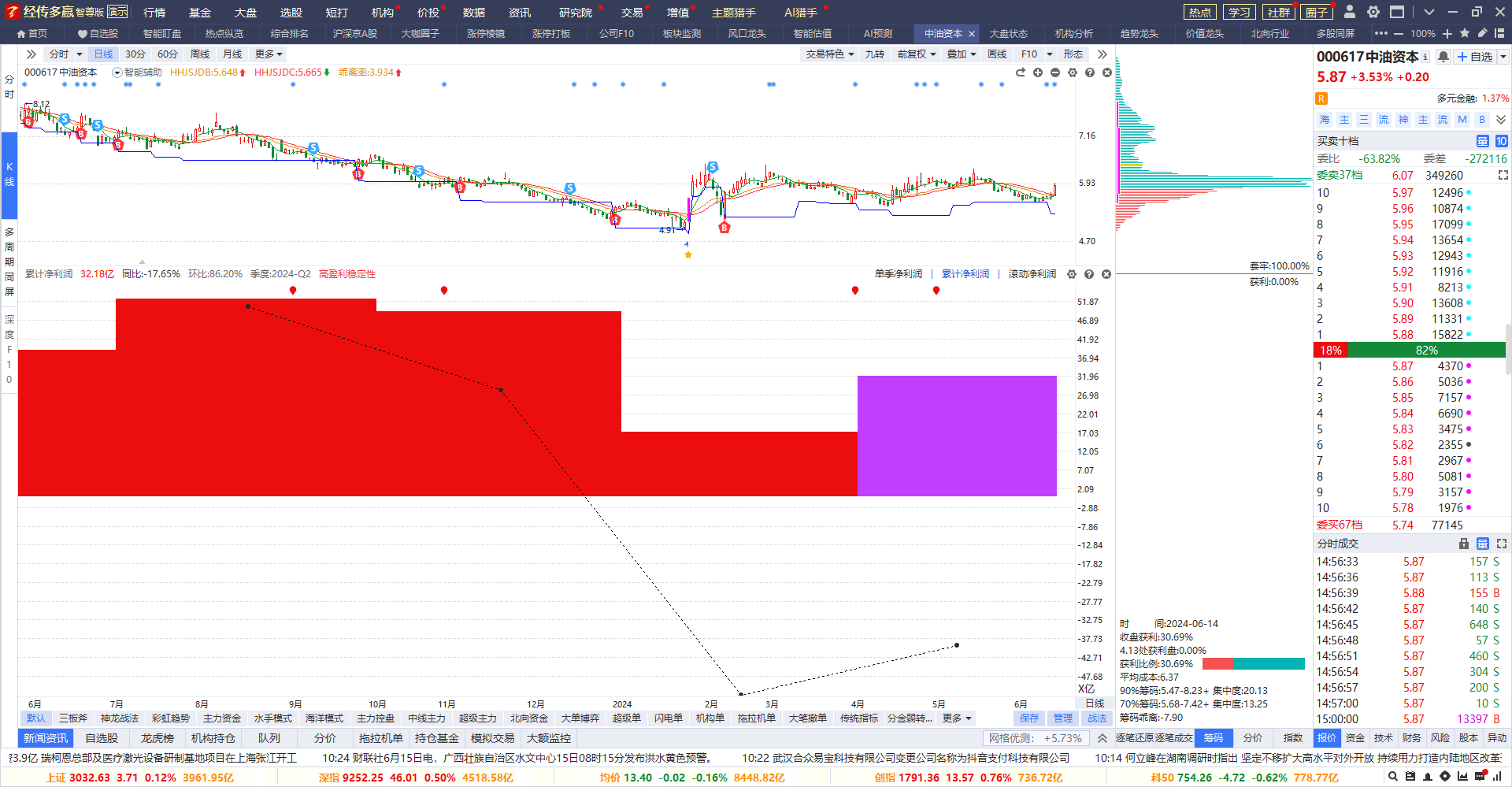 经传多赢资深投顾 :王延龙丨执业编号:A1120615060002   风险提示:观点基于软件数据和理论模型分析，仅供参考，不构成买卖建议，股市有风险，投资需谨慎
芯片短期最为活跃
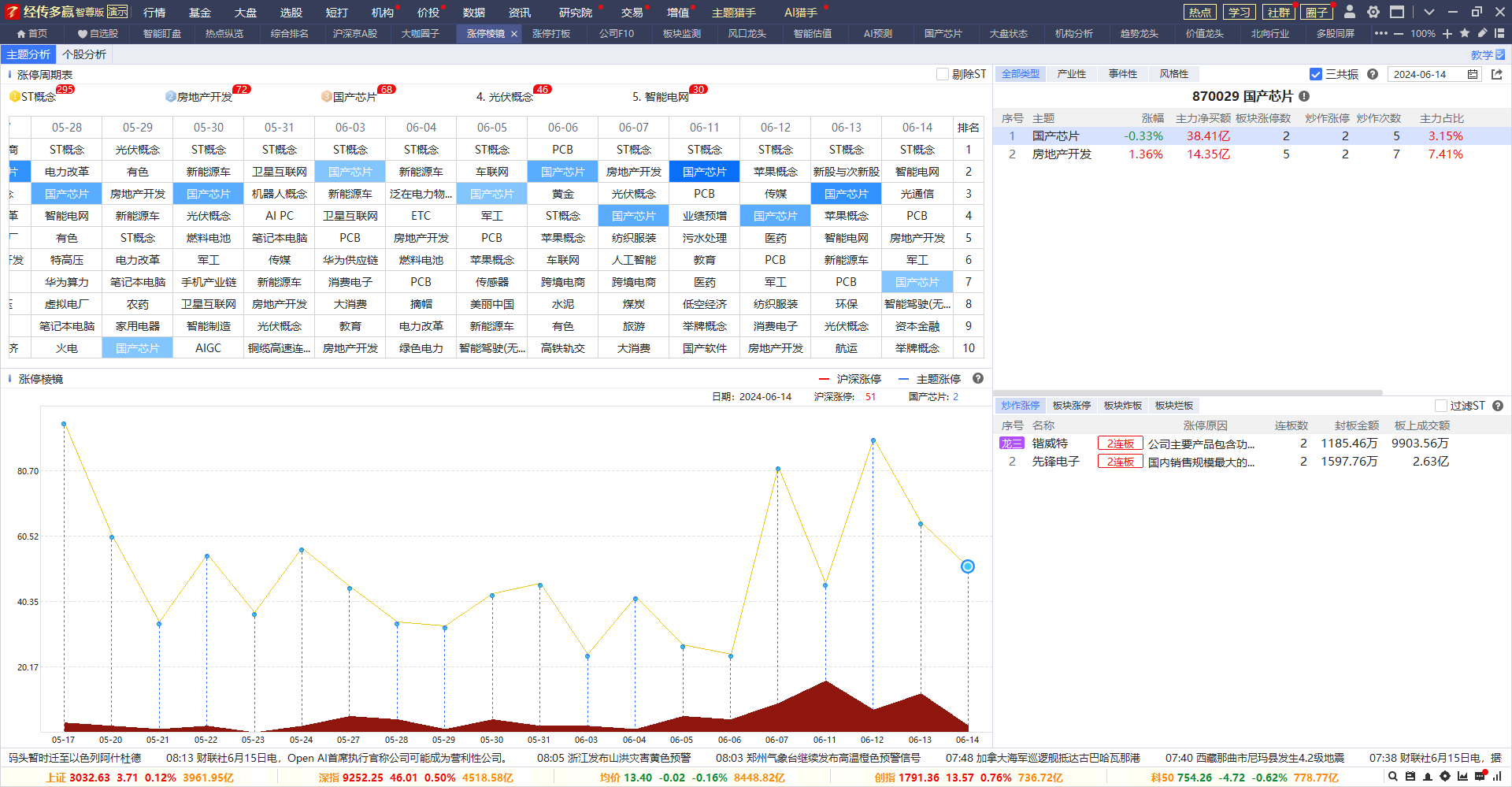 经传多赢资深投顾 :王延龙丨执业编号:A1120615060002   风险提示:观点基于软件数据和理论模型分析，仅供参考，不构成买卖建议，股市有风险，投资需谨慎
主线仍然分金弱转强
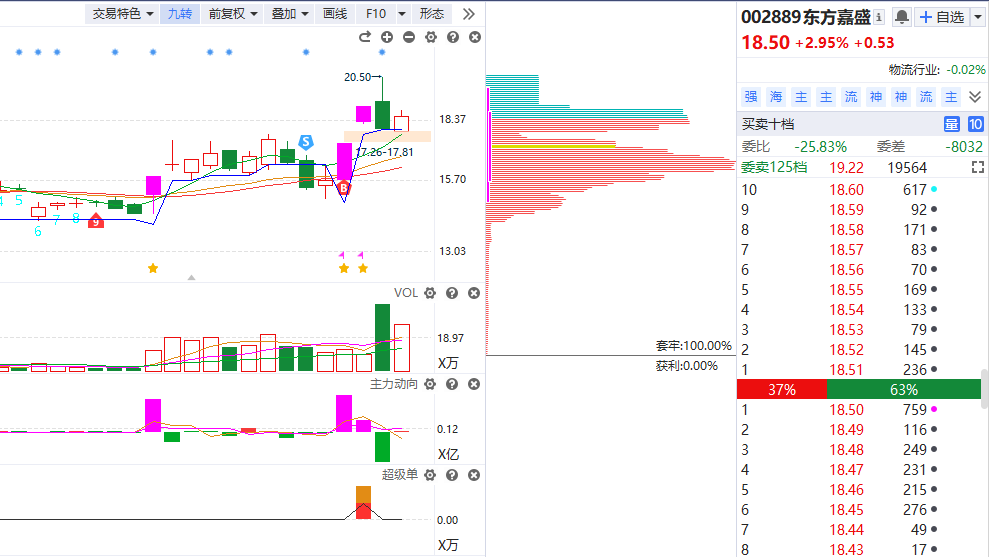 经传多赢资深投顾 :王延龙丨执业编号:A1120615060002   风险提示:观点基于软件数据和理论模型分析，仅供参考，不构成买卖建议，股市有风险，投资需谨慎
芯片第一枪的龙头等待124
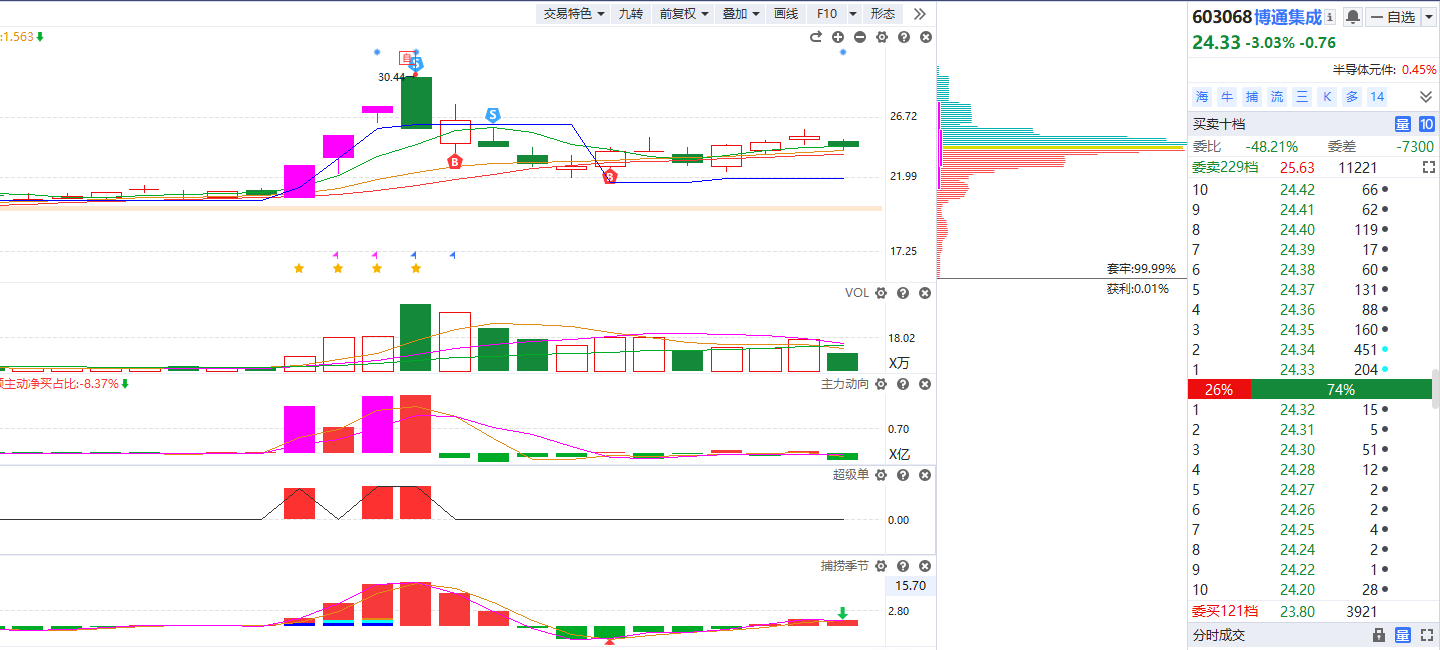 经传多赢资深投顾 :王延龙丨执业编号:A1120615060002   风险提示:观点基于软件数据和理论模型分析，仅供参考，不构成买卖建议，股市有风险，投资需谨慎
PCB和铜缆受到影响
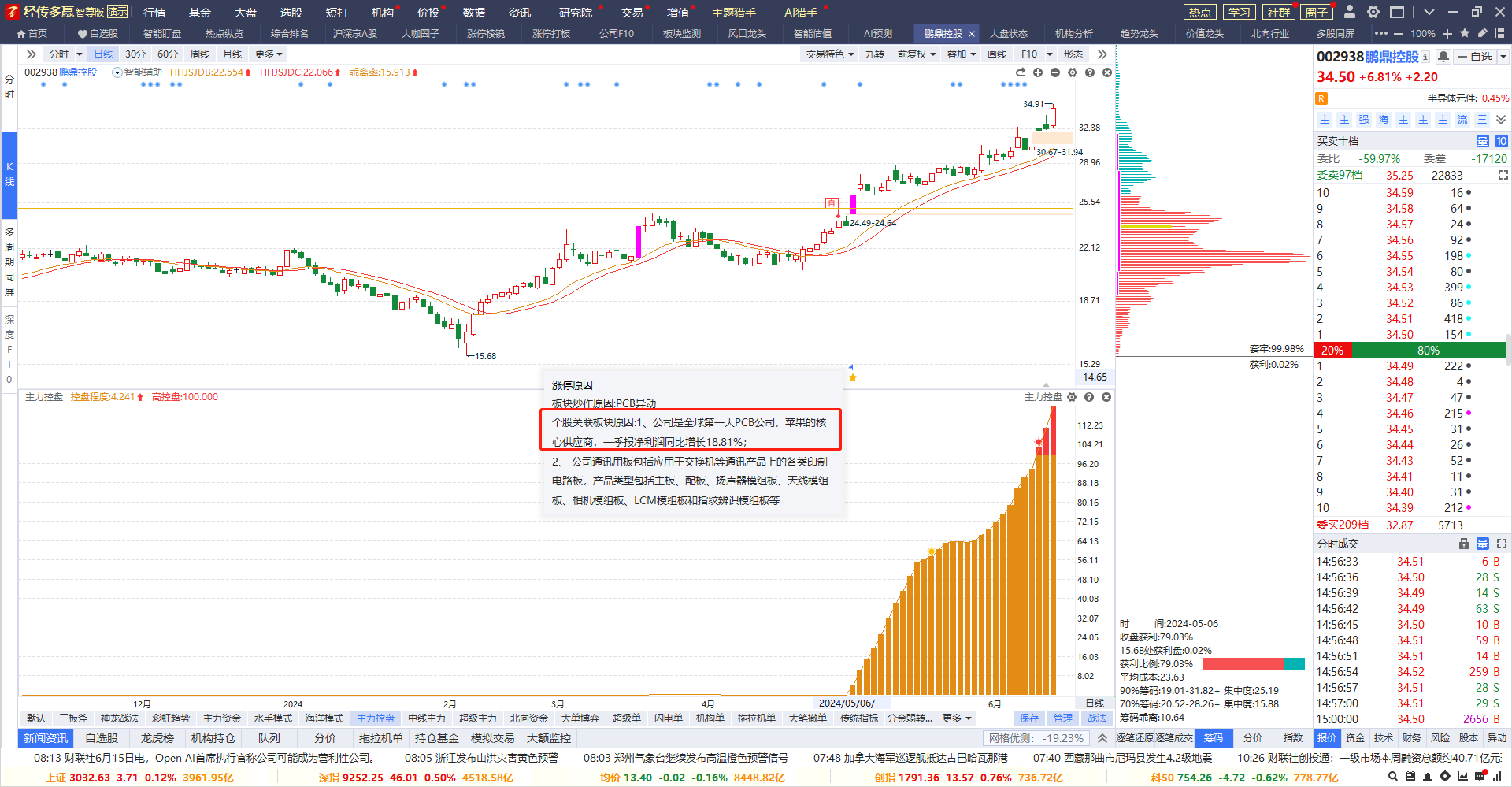 提前走出趋势，沃尔核材就是提前走出趋势后铜缆利好直接加速。
经传多赢资深投顾 :王延龙丨执业编号:A1120615060002   风险提示:观点基于软件数据和理论模型分析，仅供参考，不构成买卖建议，股市有风险，投资需谨慎
688较多
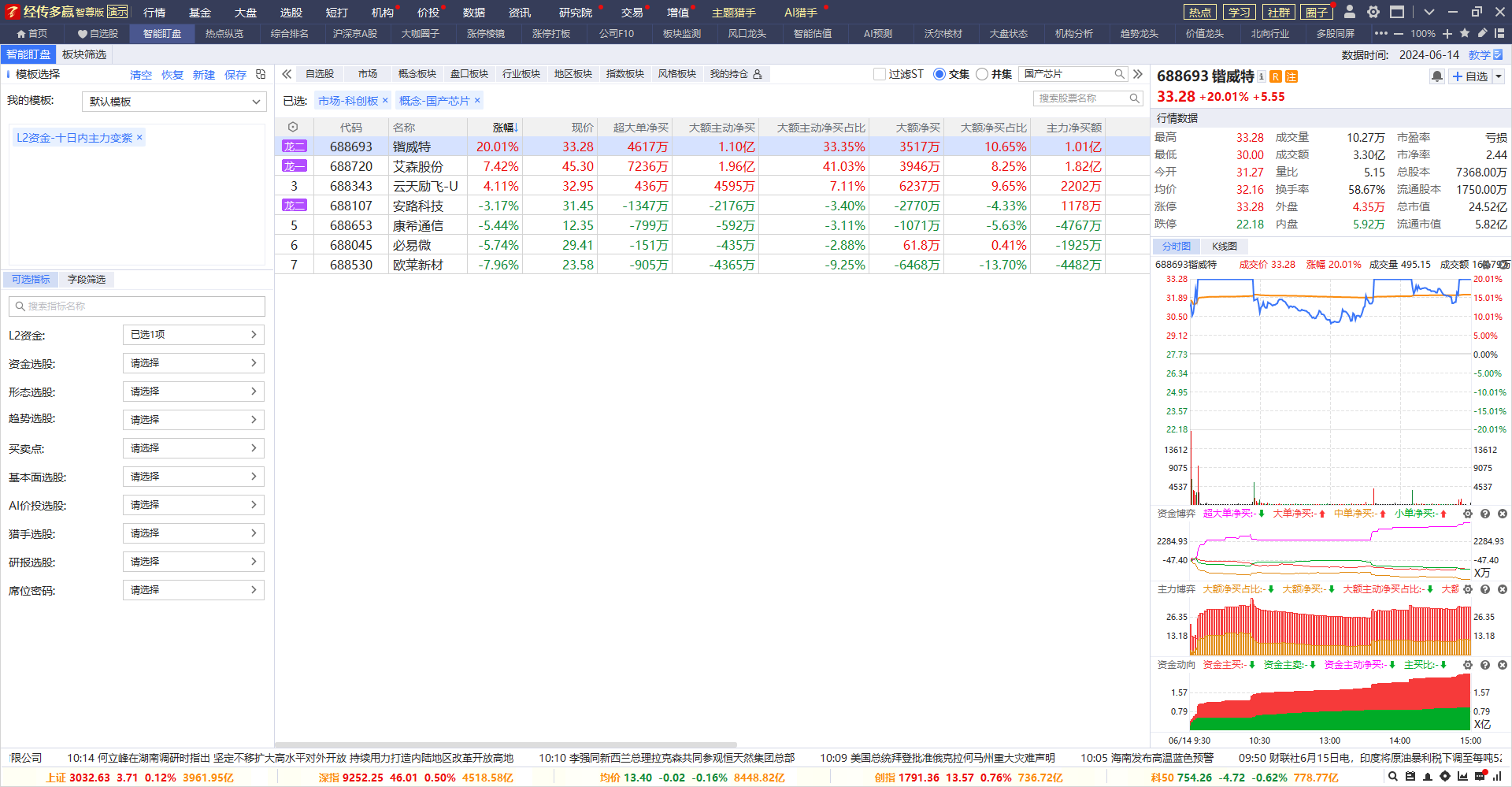 经传多赢资深投顾 :王延龙丨执业编号:A1120615060002   风险提示:观点基于软件数据和理论模型分析，仅供参考，不构成买卖建议，股市有风险，投资需谨慎
底部出现后个股修复规律
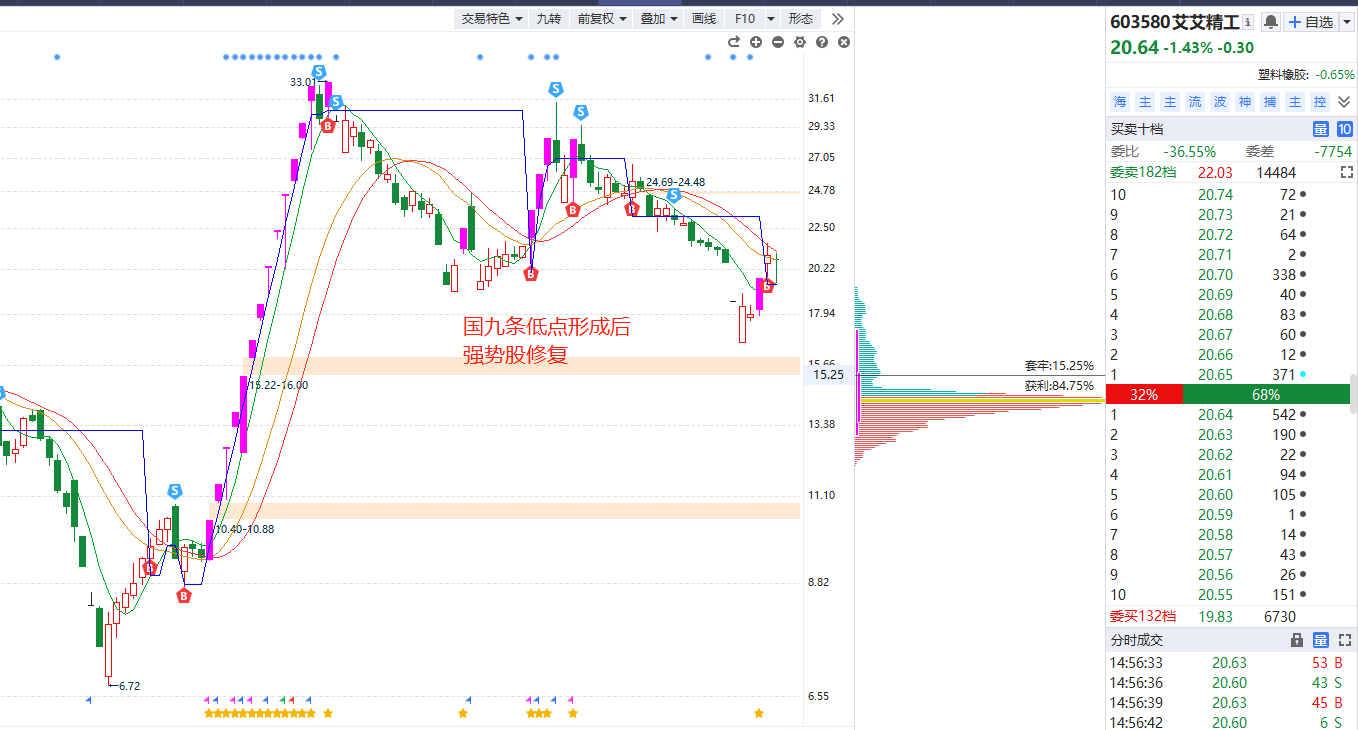 克来机电、东方精工；科森科技、天元智能等不同类型的高标。
经传多赢资深投顾 :王延龙丨执业编号:A1120615060002   风险提示:观点基于软件数据和理论模型分析，仅供参考，不构成买卖建议，股市有风险，投资需谨慎
底部出现后个股修复规律
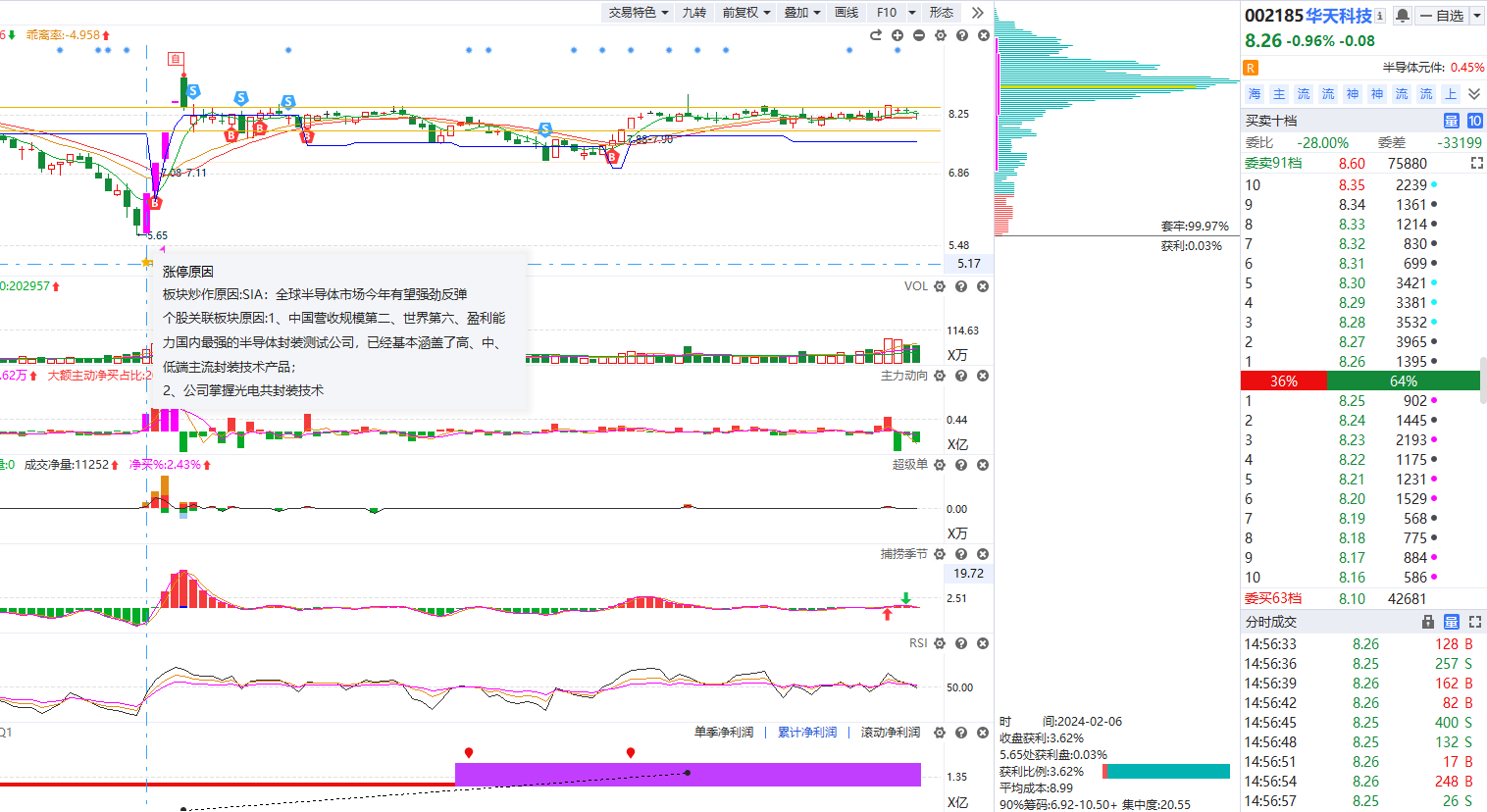 是否借东风突破？
经传多赢资深投顾 :王延龙丨执业编号:A1120615060002   风险提示:观点基于软件数据和理论模型分析，仅供参考，不构成买卖建议，股市有风险，投资需谨慎
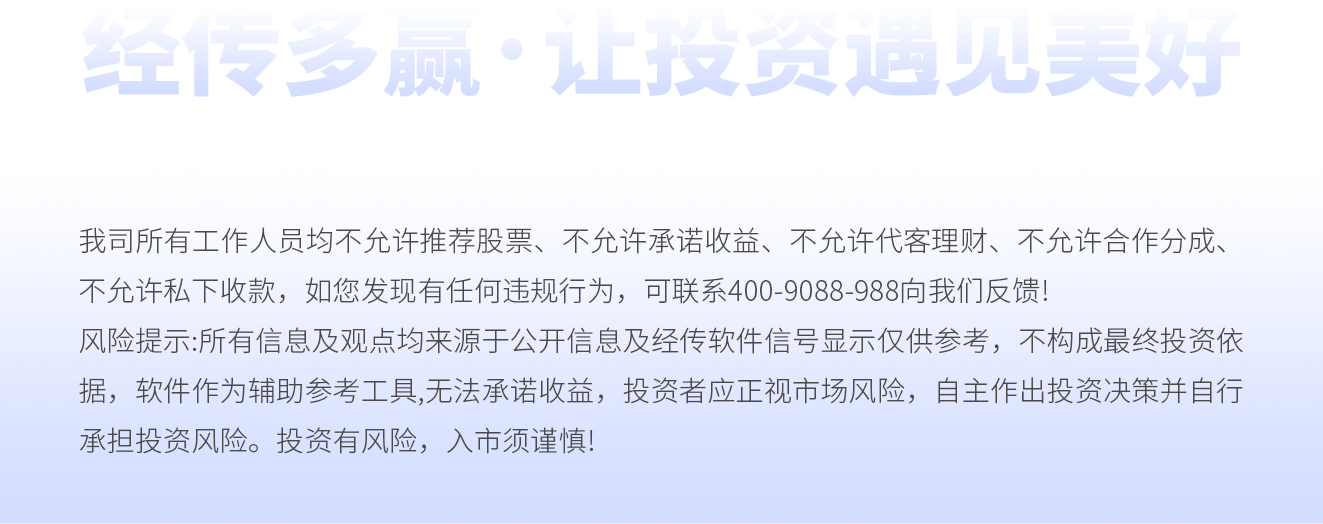